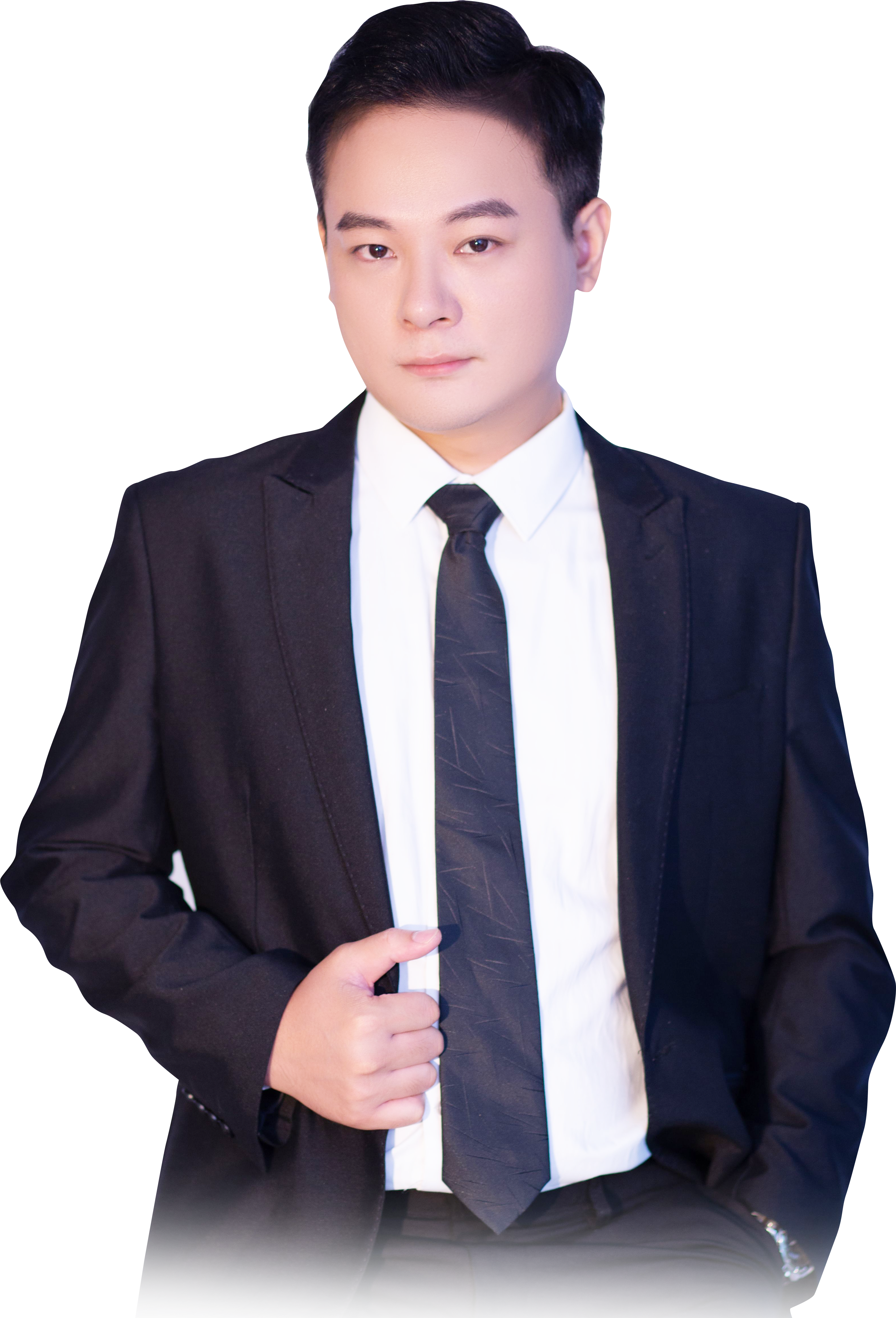 锁定公告利好
把握趋势双紫
9月27日 20:15
陈  俊
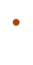 执业编号:A1120619070007
毕业于西北工业大学，股海沉浮多年。擅长波浪形态，机构分析，资金推动论，结合唯信号论，把握确定性波段。深度研究资金博弈理论，以价格体现市场一切信息为核心，帮助用户建立适合自己的投资模型！
行情解读
真心回购
选股模式
01/
02/
03/
01
行情解读
筑底形态，过去，现在，未来
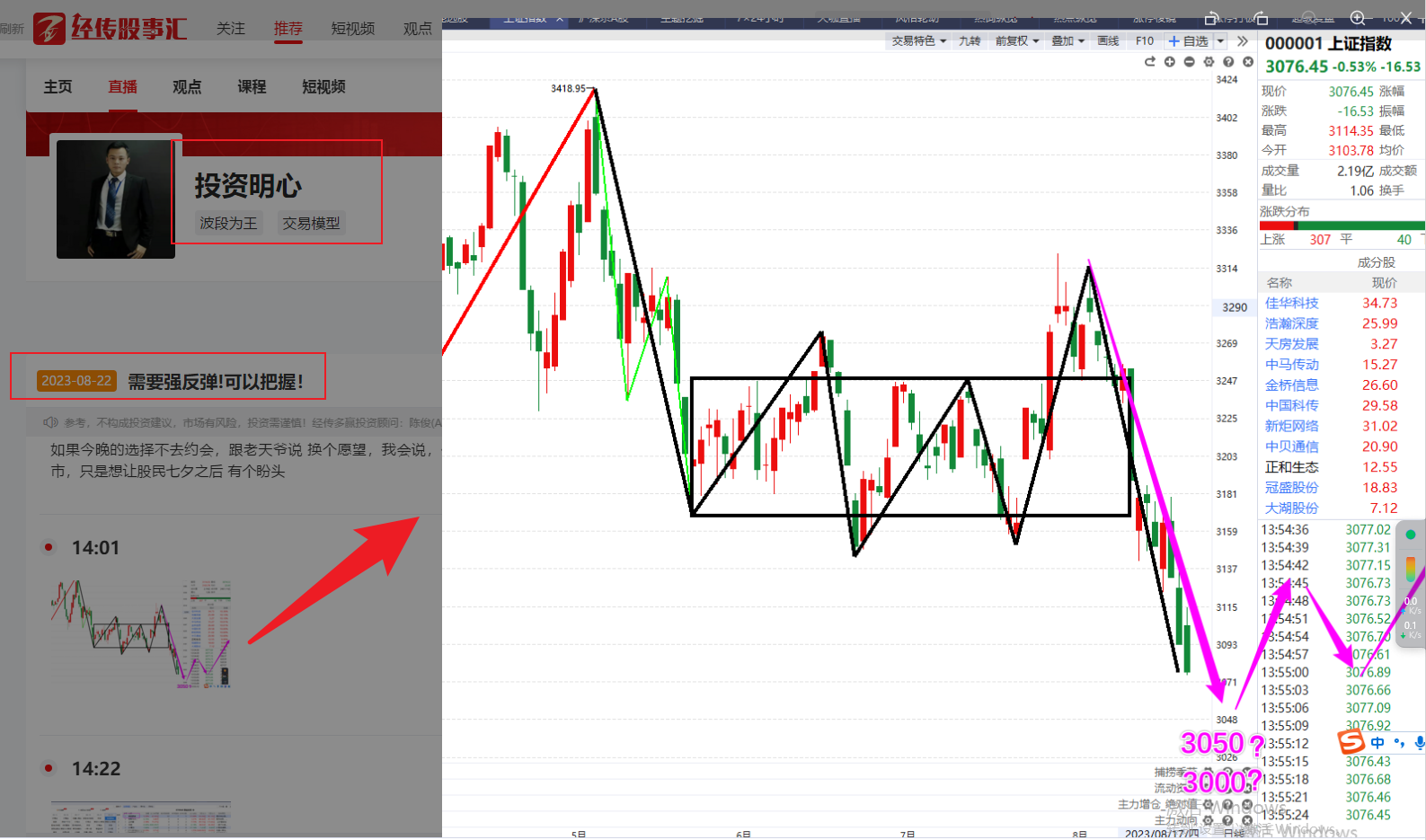 思考：成交量，价格，时间，空间
深成，创业板综，科创50 底部结构已经形成
沪指，还在继续筑底。
小双底迎来大三浪
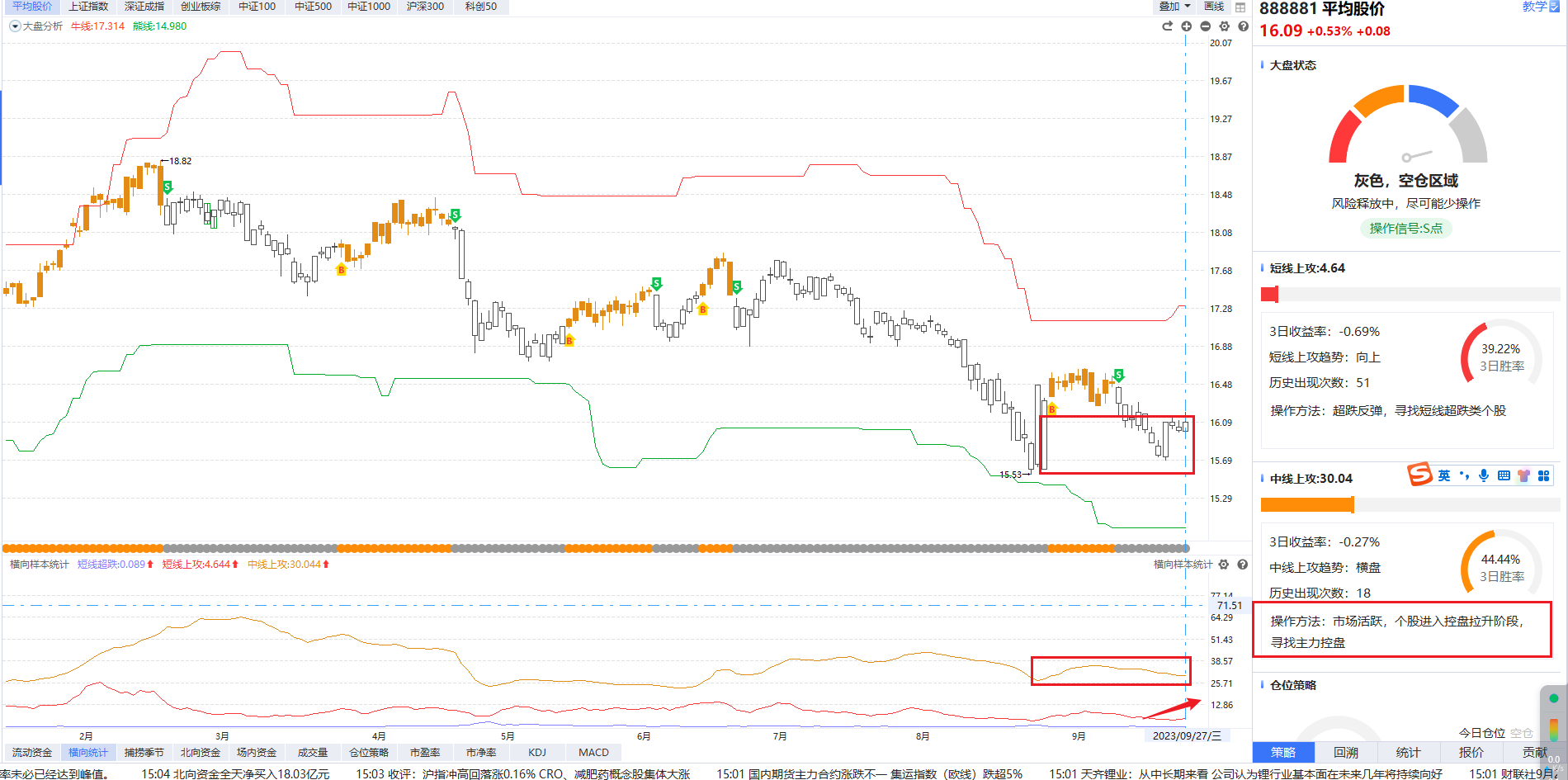 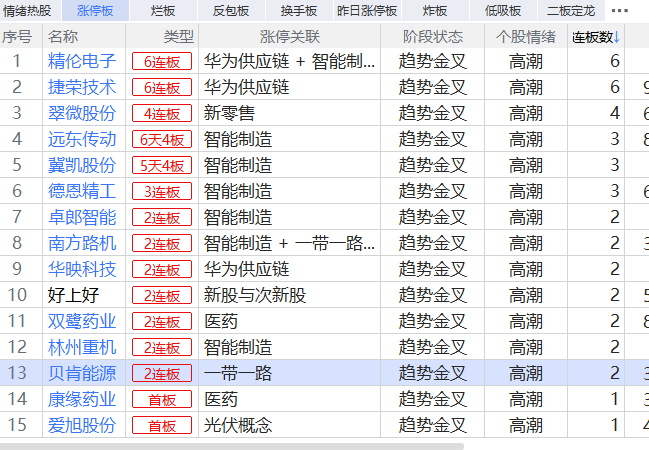 中线上攻依旧处于上方，关注控盘拉升
短线上攻向上，短线情绪开始明显增强，连板股增加，板块轮动增强！
但流动资金还没有翻红，但成交量却反常的回到7000亿之上，今天下午提现资金的最后时间。
放眼时间，空间，估值，价值，在大方向上没错，适合的好价格，不容易。
02
锁定公告利好
公告利好
如行业政策发布， 行业周期变化，公司经营业绩变化等公告消息

对公司未来业绩有直接或间接的正面影响，吸引资金进场抢筹，导致改变 短期趋势和中期趋势

但是要注意，出利好的位置，带来的影响是否对股价起到决定性影响。

高位出利好，利好带来的正面影响已经不重要，防止利好出尽是利空，促使或加速资金出逃

低位出利空，利空带来的幅面影响已经不重要，防止利空出尽是利好，促使或带动资金进场。
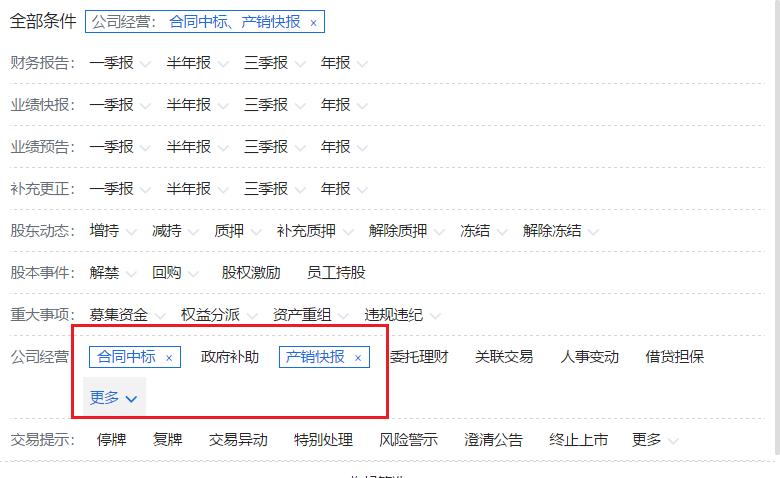 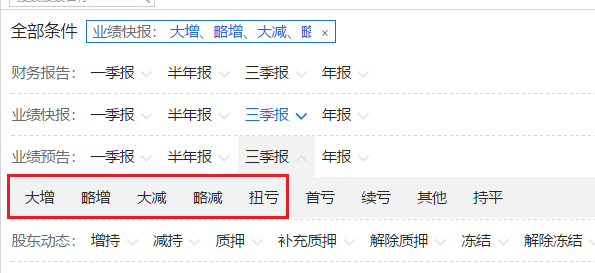 公告利好
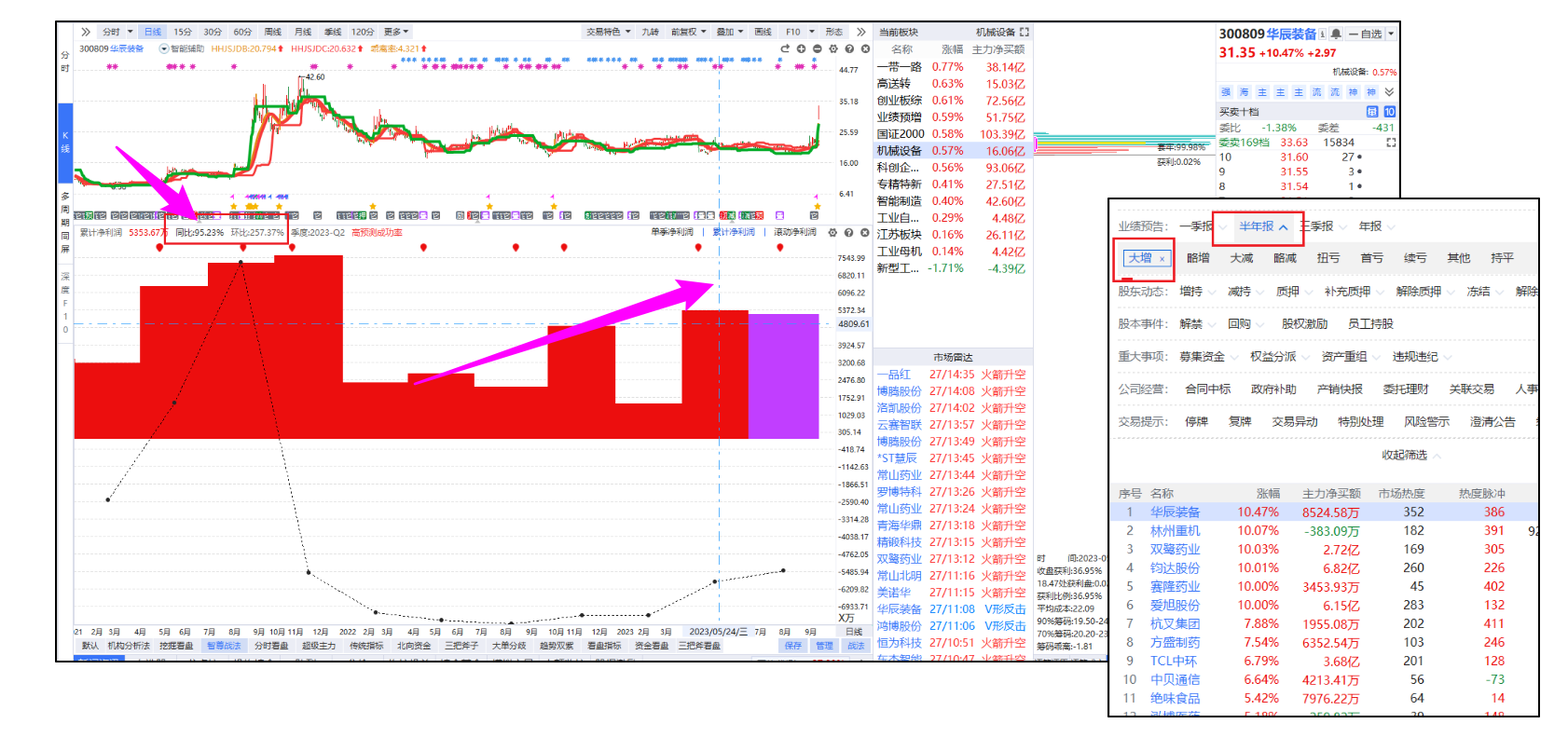 公告利好
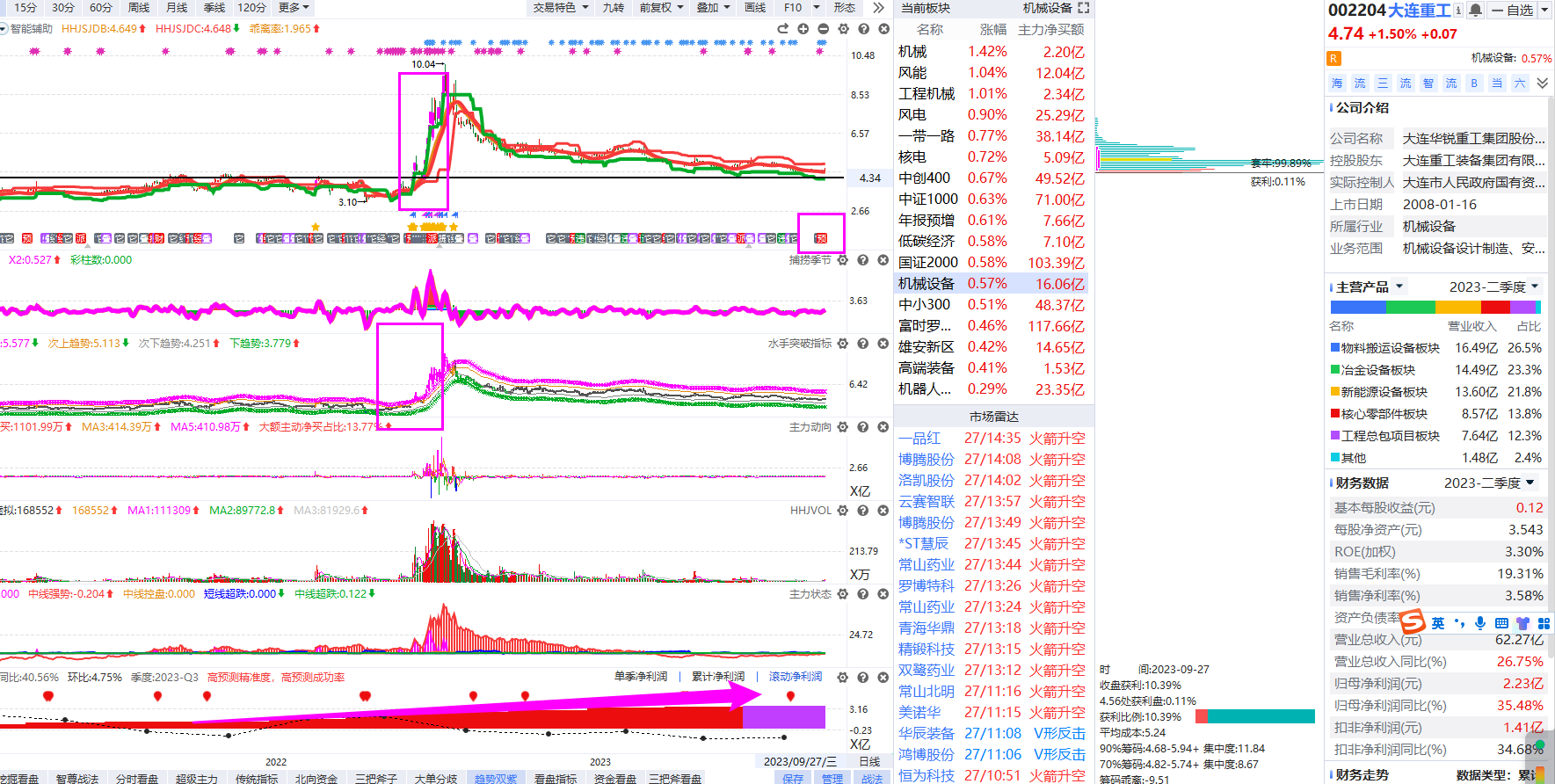 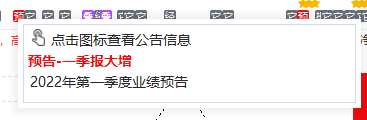 尤其是底部，业绩公布利好，容易吸引资金研究公司基本面，一旦发现业绩稳定，或大增，扭亏，形成超预期！
从而吸引资金布局，和风口，形成控盘拉升，趋势推动。趋势双紫模式。
下跌后的公告预告和熊线上移
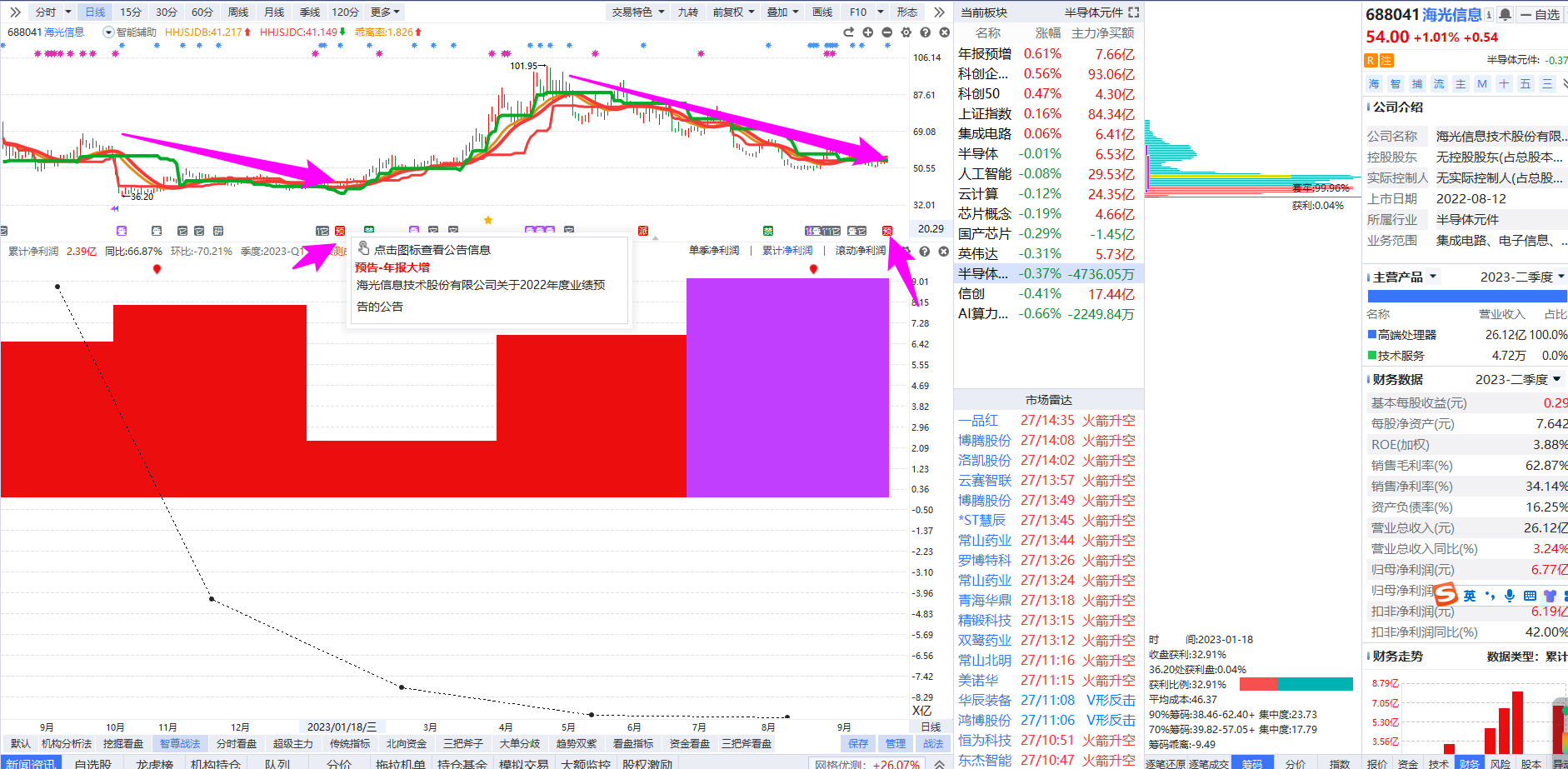 重视三季报预增
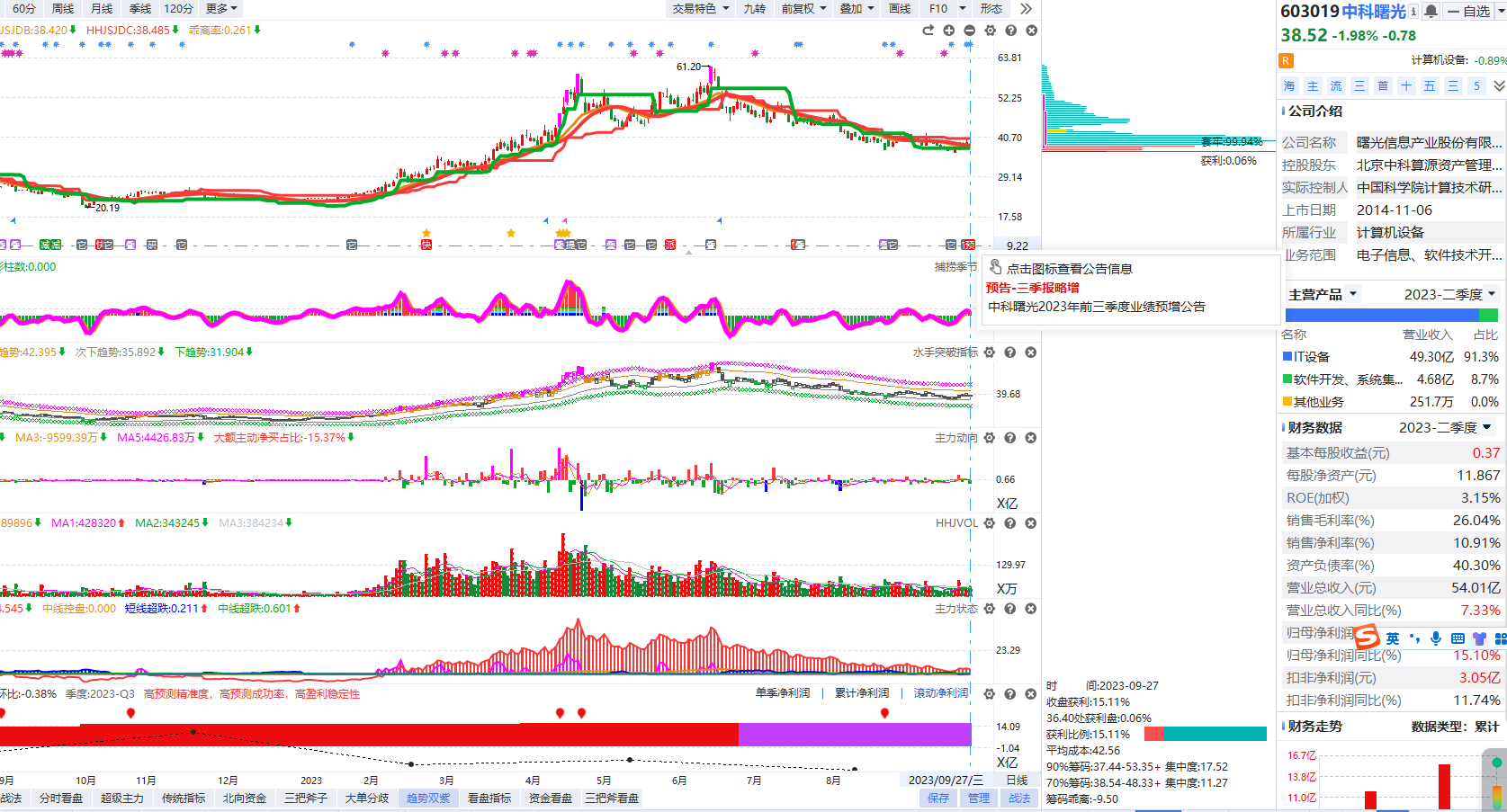 03
选股模式
当日看盘
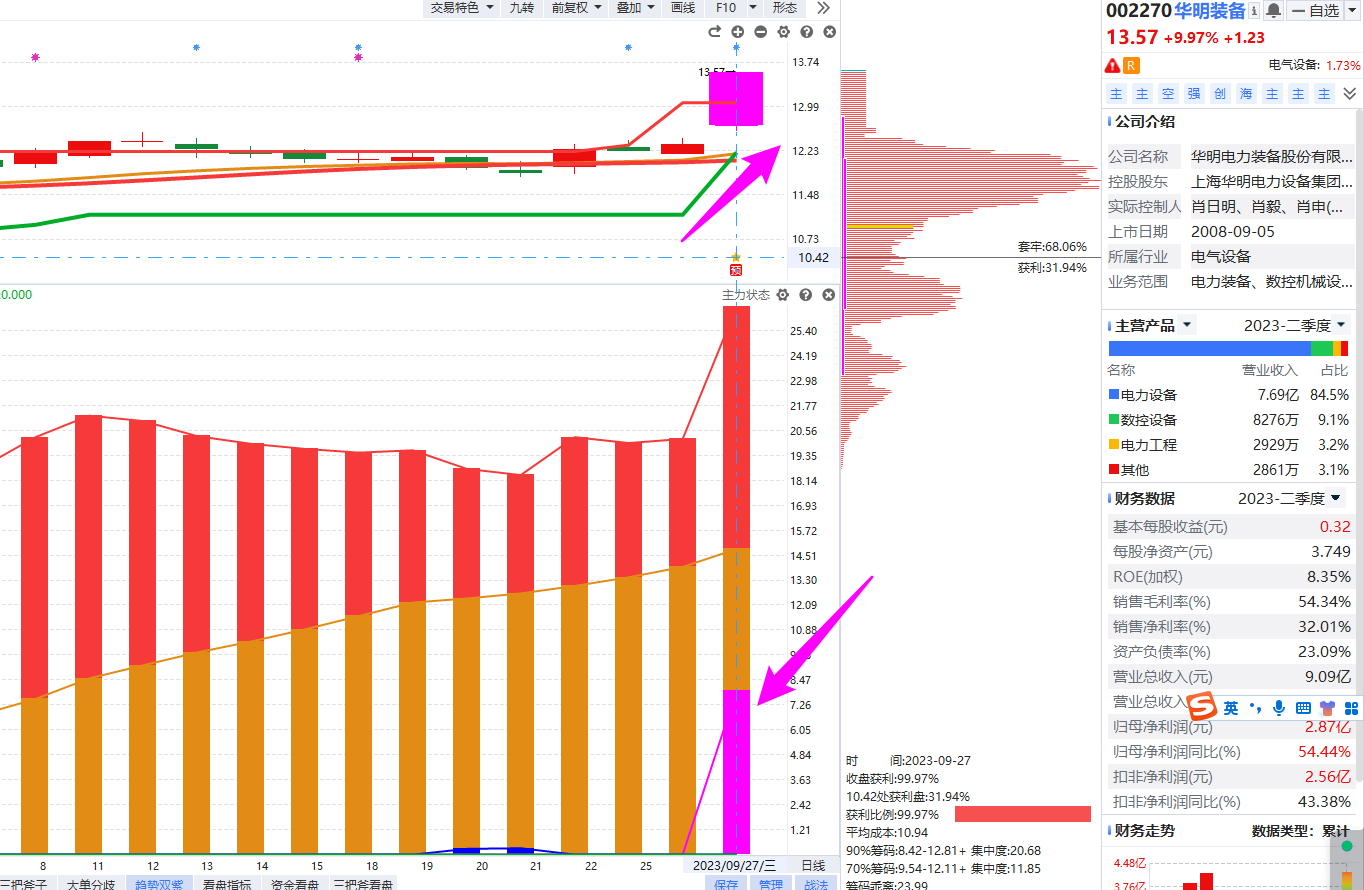 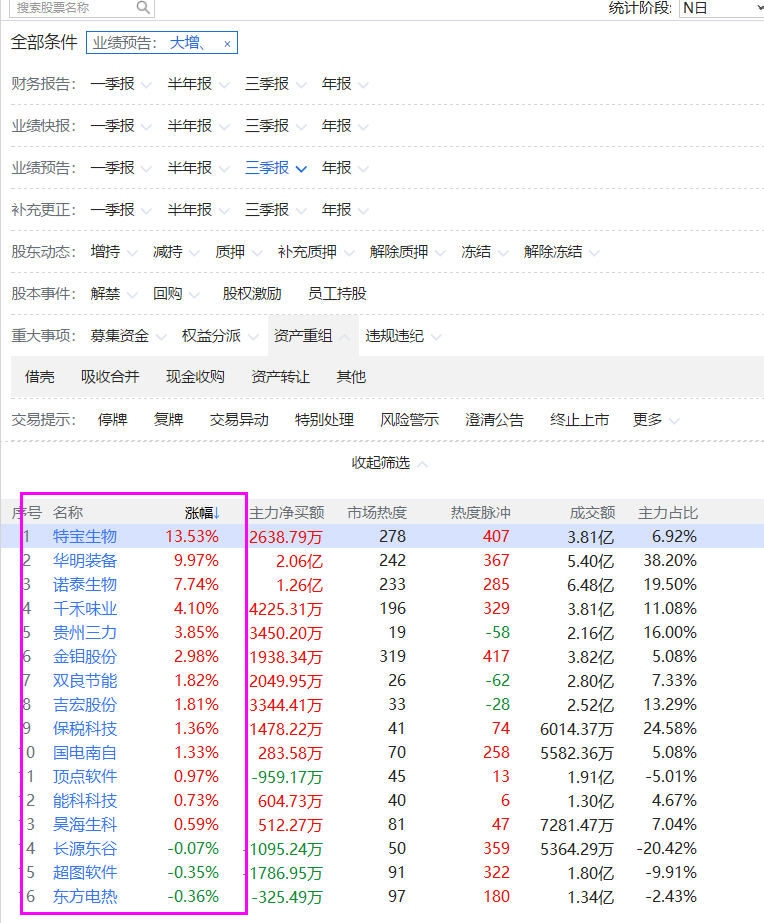 当日公布预告，盘中熊线上移+游资出击
自选跟踪，趋势双紫选股
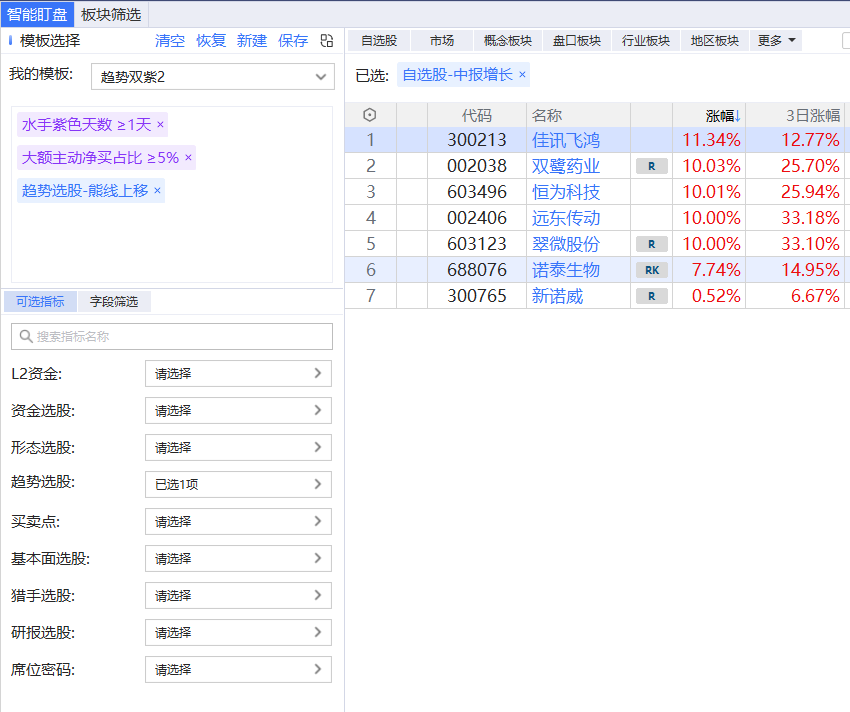 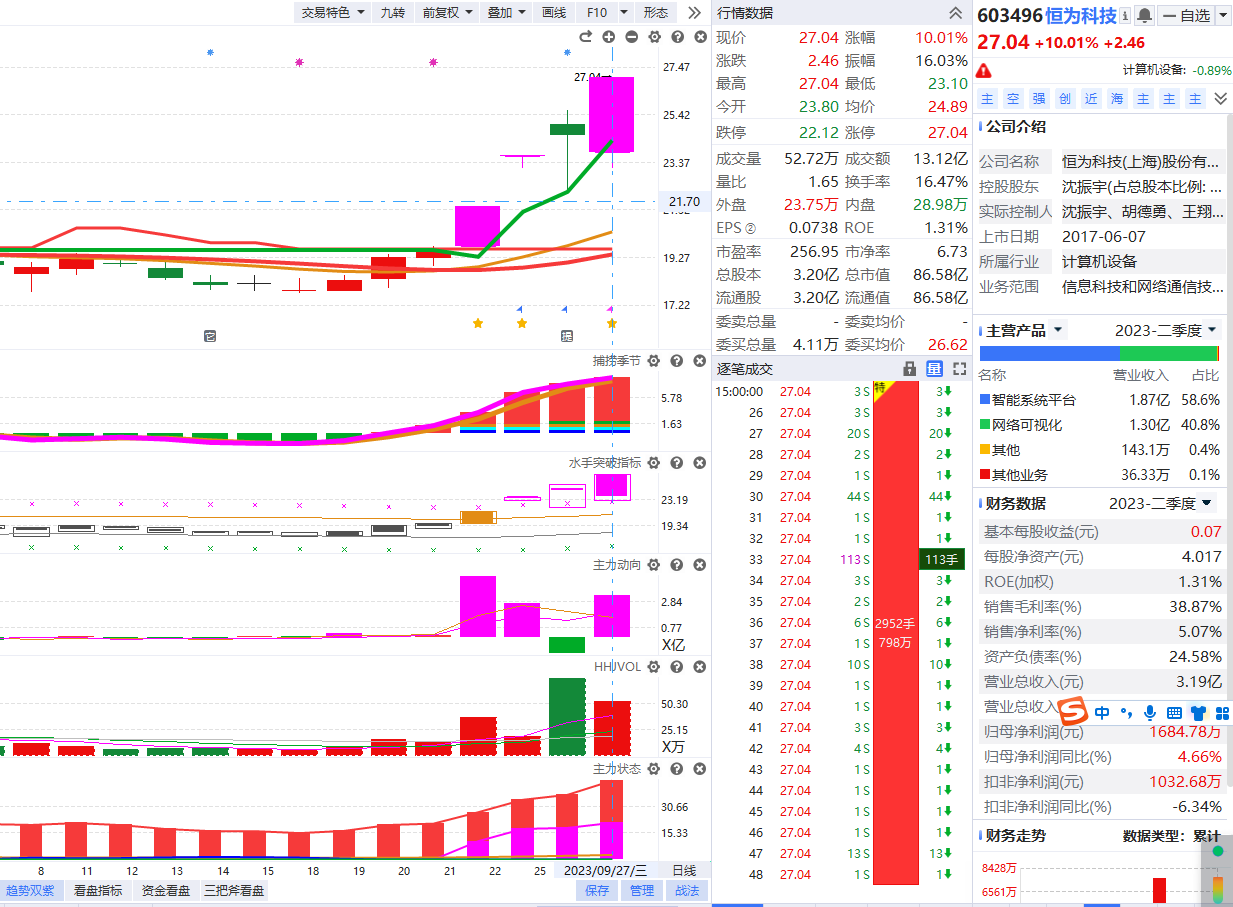 自选跟踪，趋势双紫选股
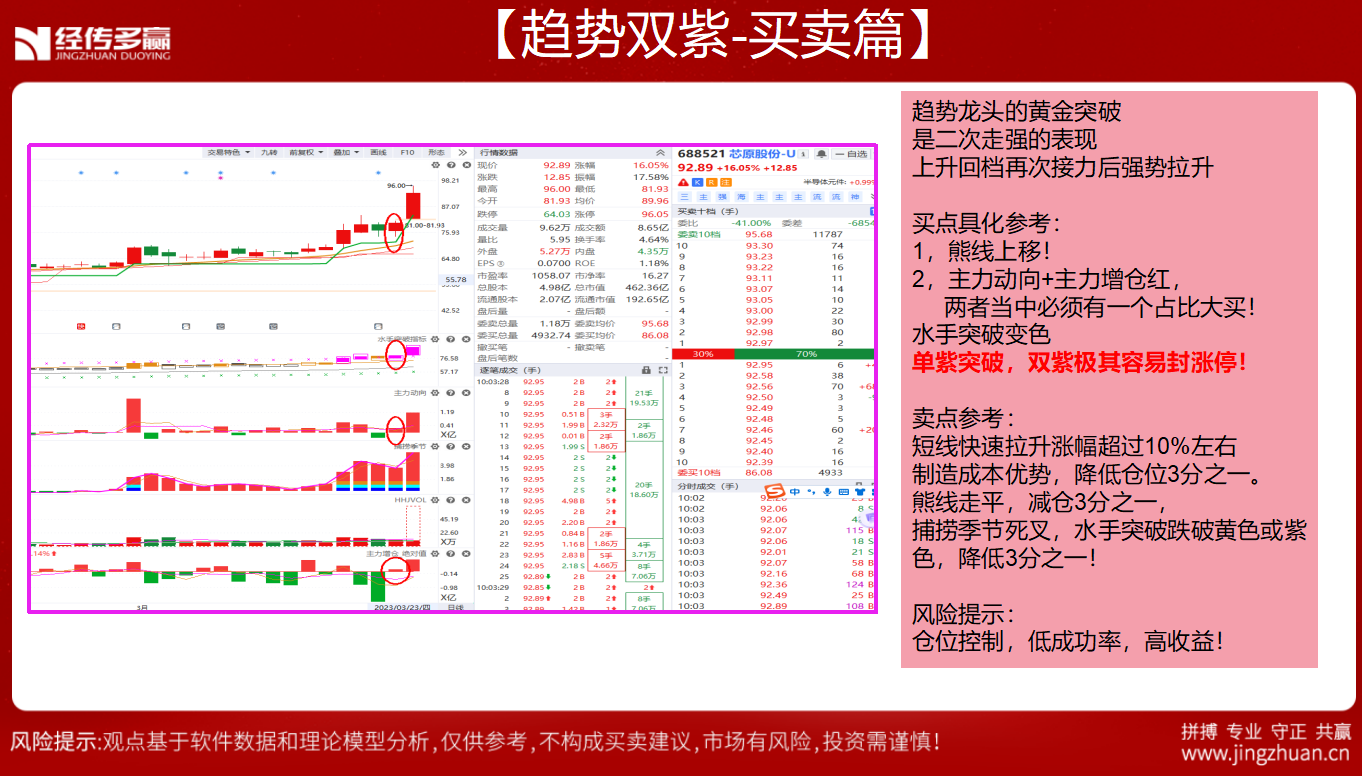 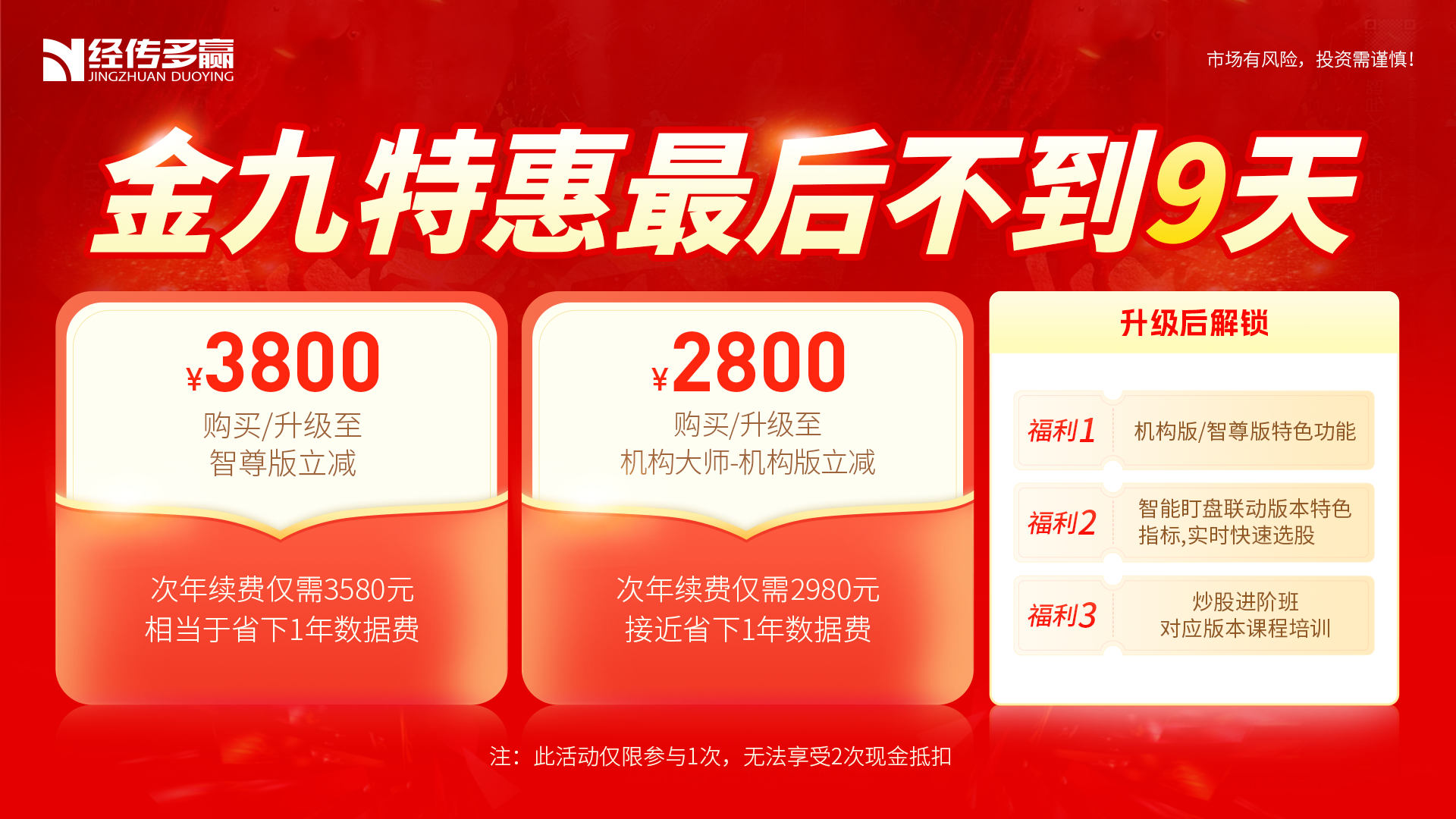 标题标题标题